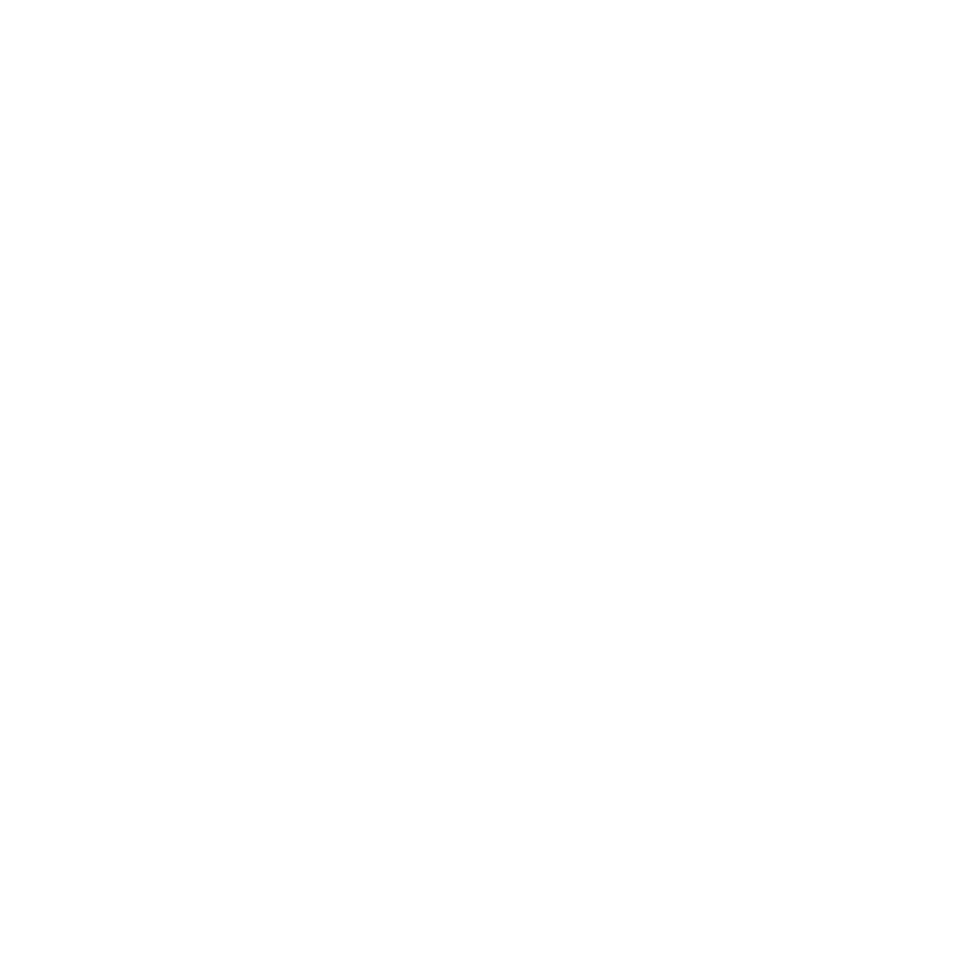 Payment and Budget Reports
ADE School Finance
[Speaker Notes: This is a title page – please do not use for bulleted content]
Agenda
Introduction to School Finance
Payment Reports
Budget Reports
Questions
ADE SCHOOL FINANCE REPORTS
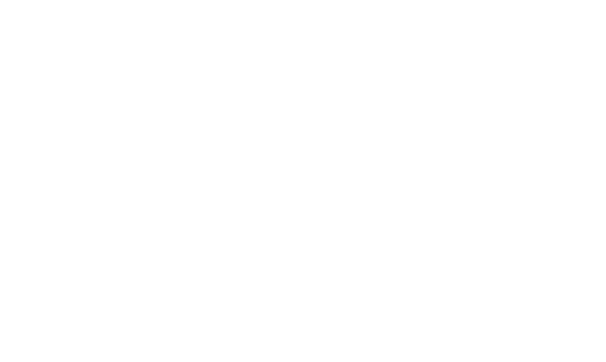 SECTION 1
Introduction to School Finance
3
[Speaker Notes: This is a title page – please do not use for bulleted content]
Introduction to School Finance
School Finance distributes about $6B in state funding for education each year in accordance with formulas in state law
One team focuses on collecting the data necessary to calculate payments and related reporting
Help Desk or (602) 542-5695

One team uses the data to calculate and process payments and manages the collection of budgets/financial reports and corresponding reporting
SFBudgetTeam@azed.gov
SFPaymentTeam@azed.gov
15 staff divided between two teams
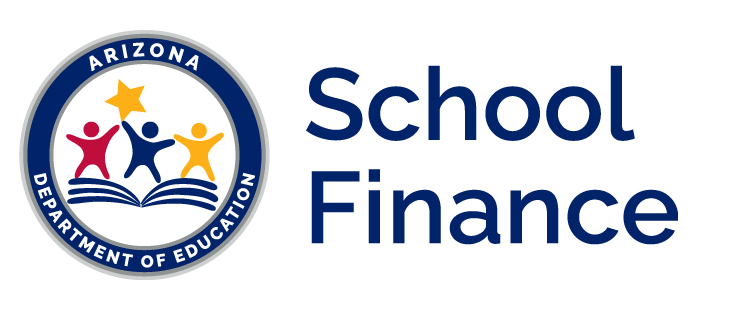 Introduction to School Finance
State funding is determined primarily by current year student enrollment
Student-specific, district-specific, and charter-specific factors affect funding:
Add-on funding for students with special education needs, English learners, and certain grades
Small districts/charters receive more per pupil
TEI, base level adjustments (teacher compensation, 200 day calendar)
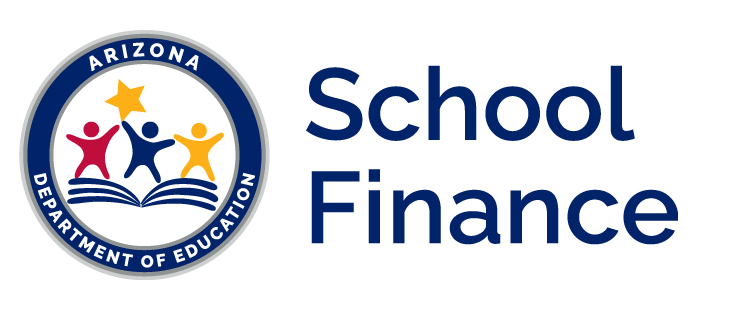 www.azed.gov/finance
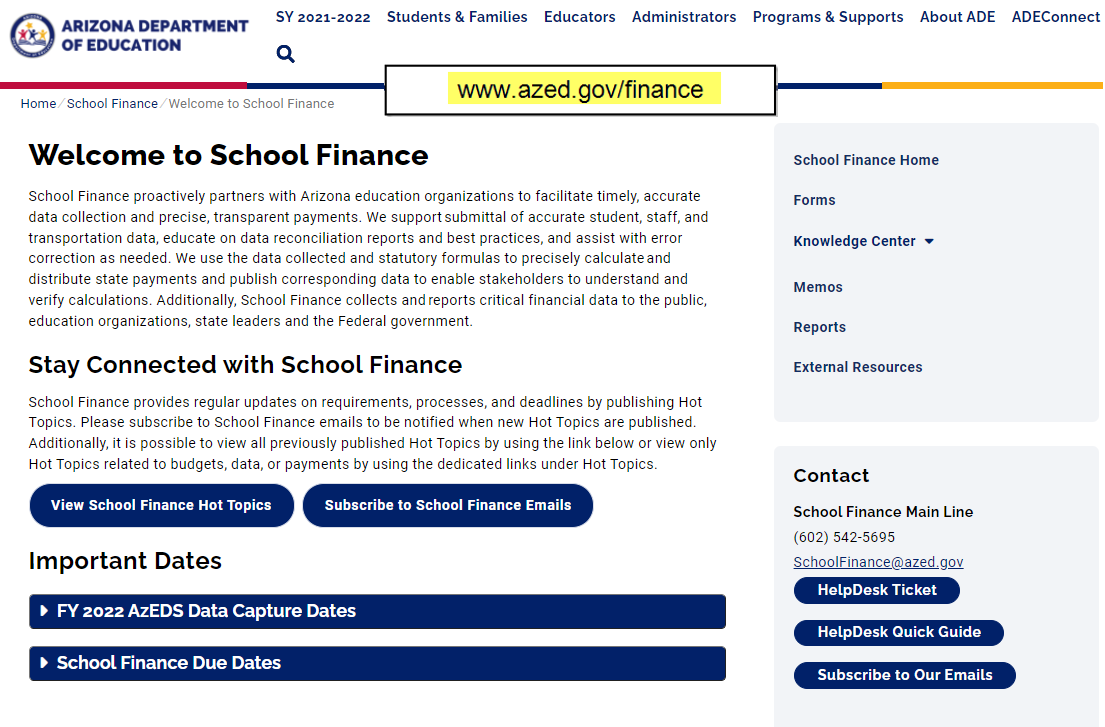 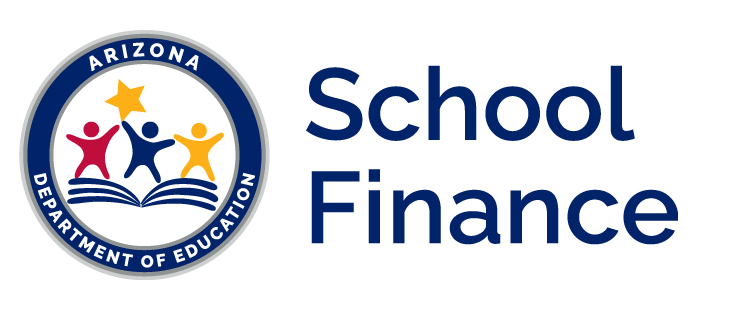 School Finance Reports
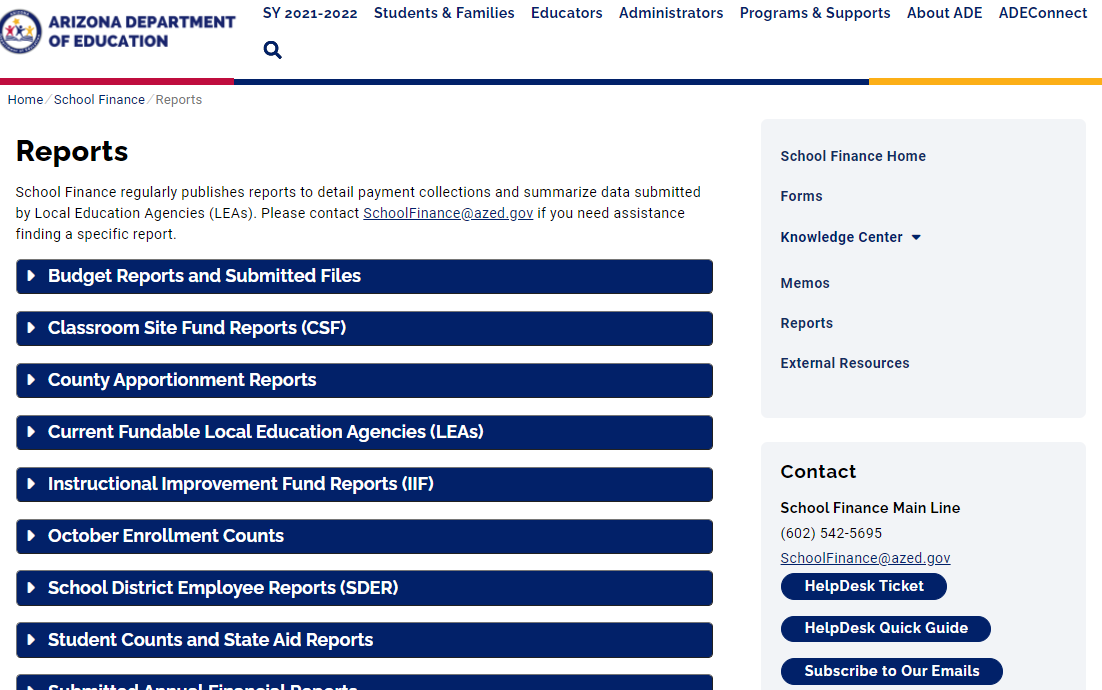 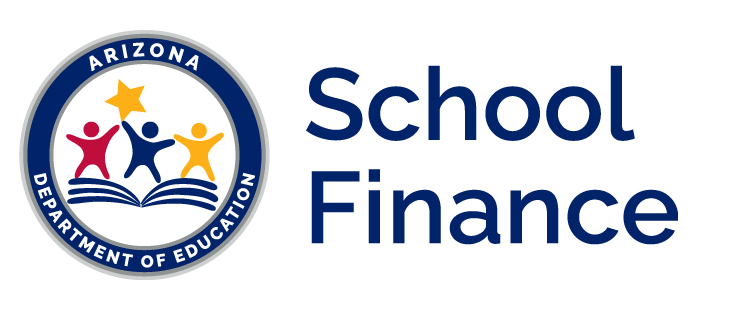 ADE SCHOOL FINANCE REPORTS
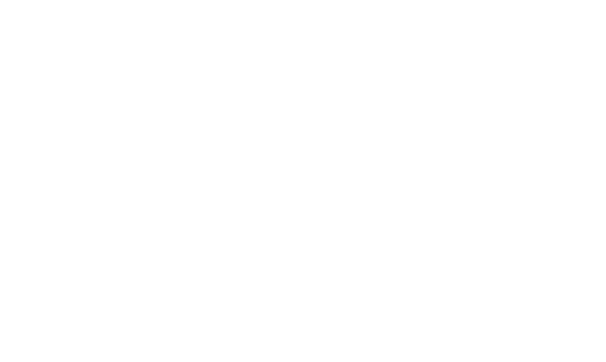 SECTION 2
Payment Reports
8
[Speaker Notes: This is a title page – please do not use for bulleted content]
Payment Reports
Basic State Aid Reports
BSA55 – Basic Calculations for Equalization Assistance
BSA64 – Equalization Assistance and State Aid Payment Details


Other Reports
SDER96 (TEI)
Payment Reports
BSA 64-1: Equalization Payment Schedule Detail
Summarizes each monthly payment calculation based on annual equalization assistance, amounts received in prior months, and any adjustments
Previously known as APOR 64-1
BSA 55-1: District Equalization Report
Summarizes annual equalization base and equalization assistance calculation based on student data and district characteristics
Previously known as APOR 55-1
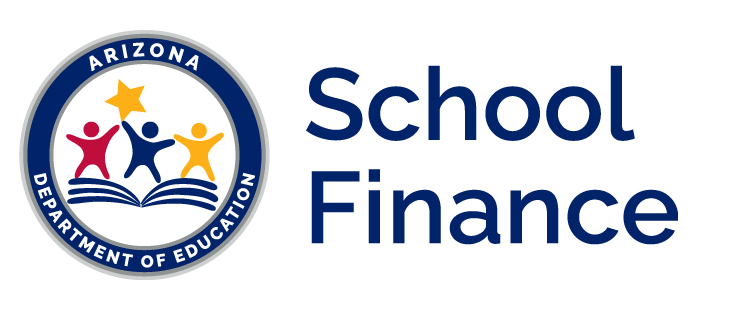 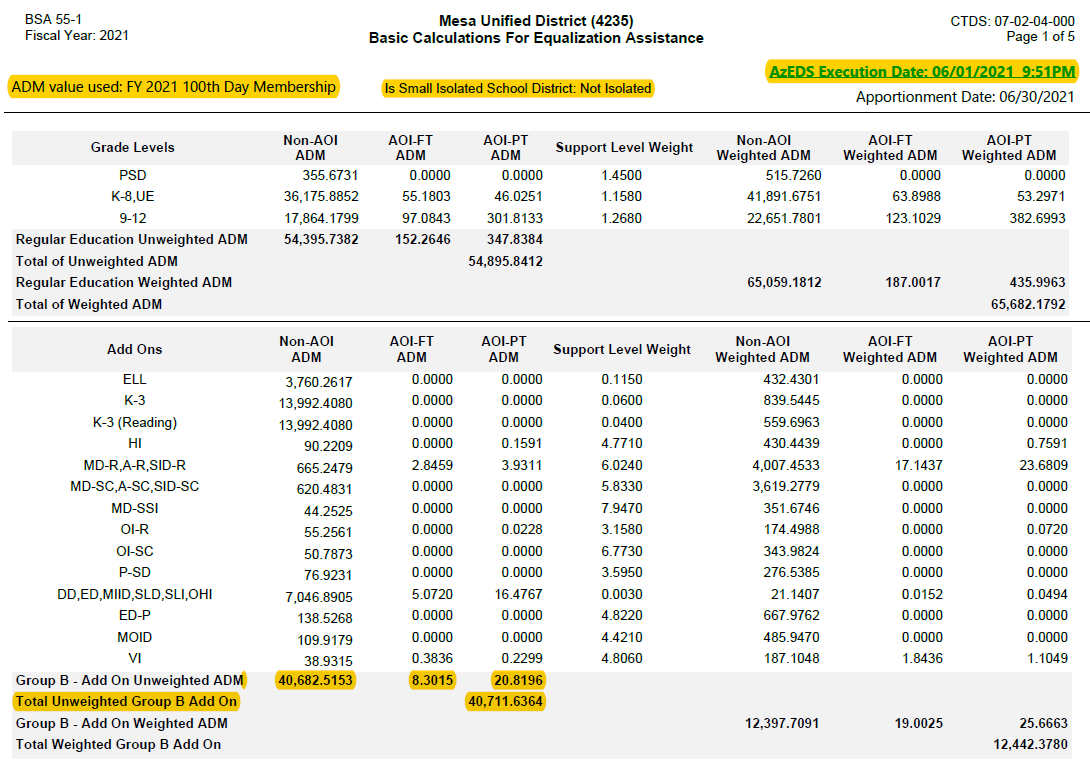 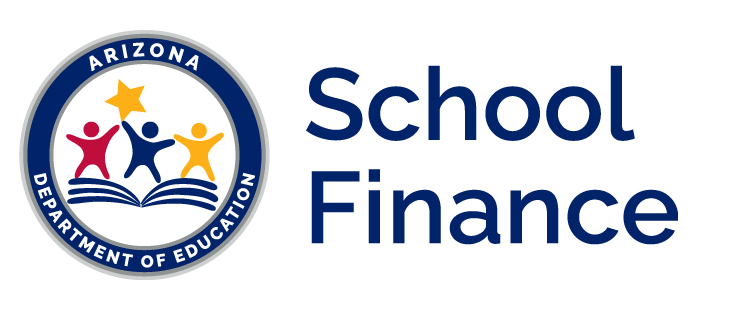 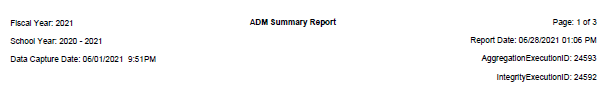 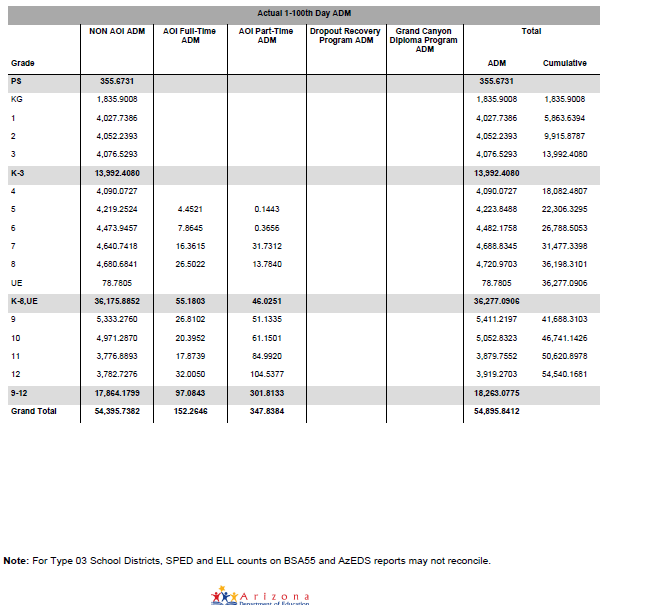 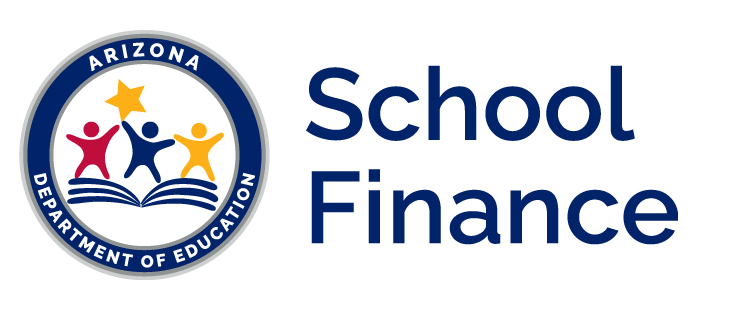 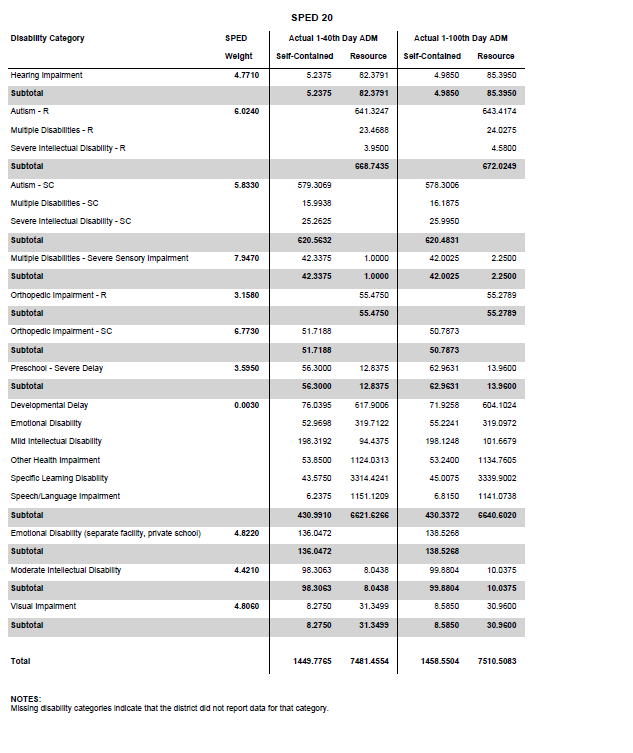 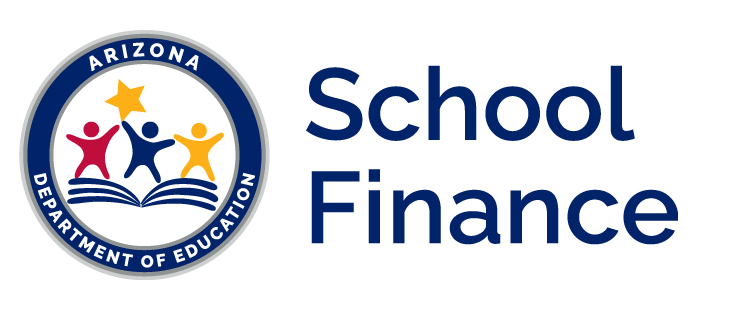 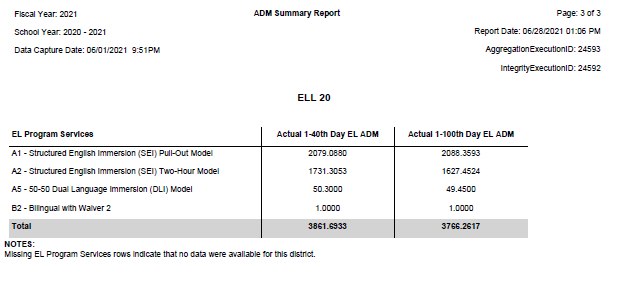 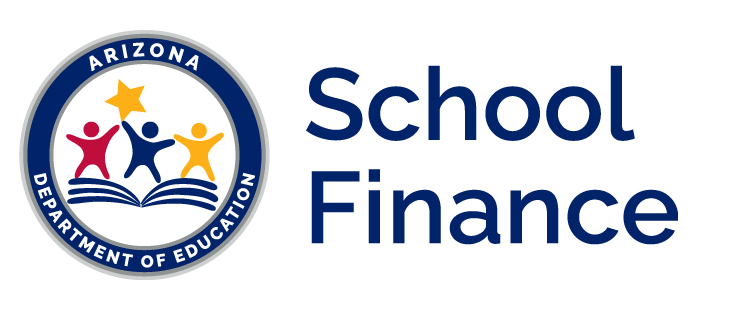 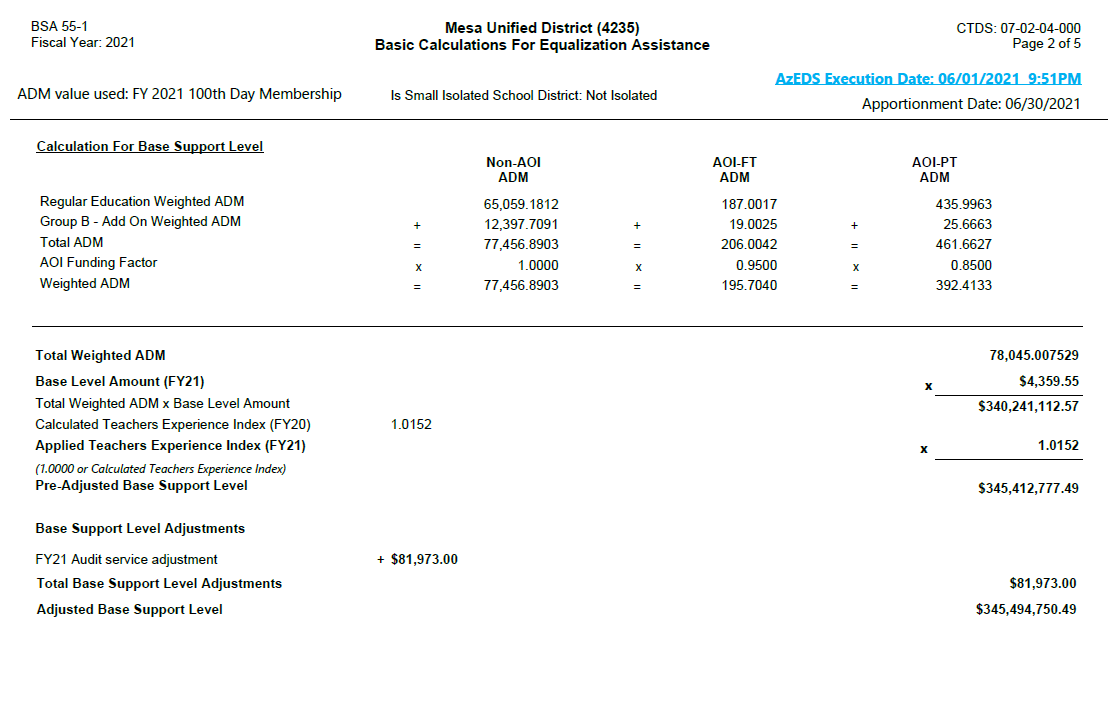 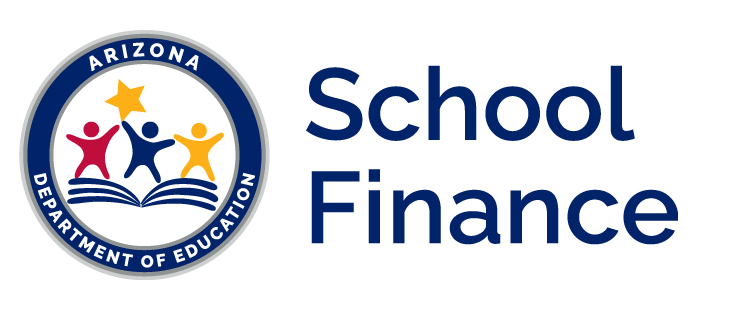 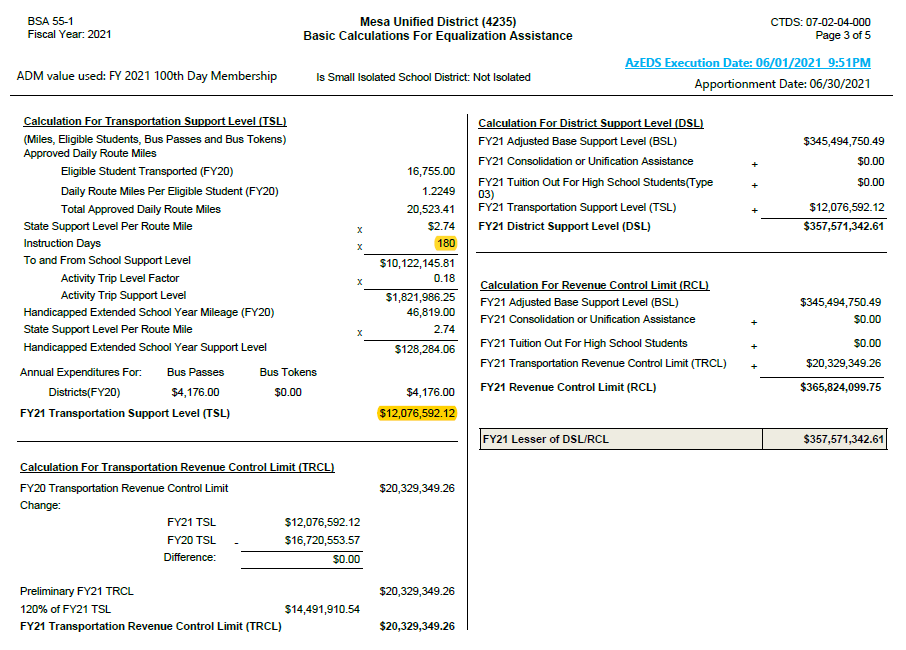 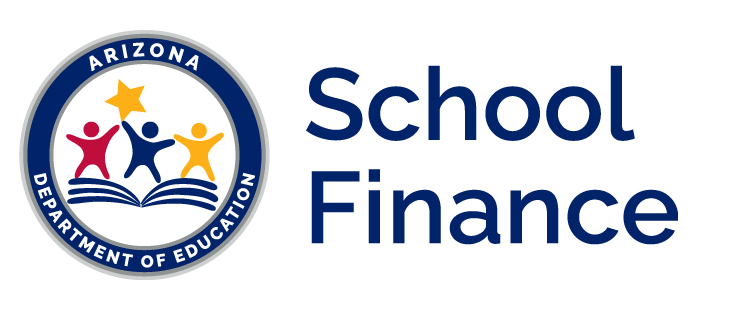 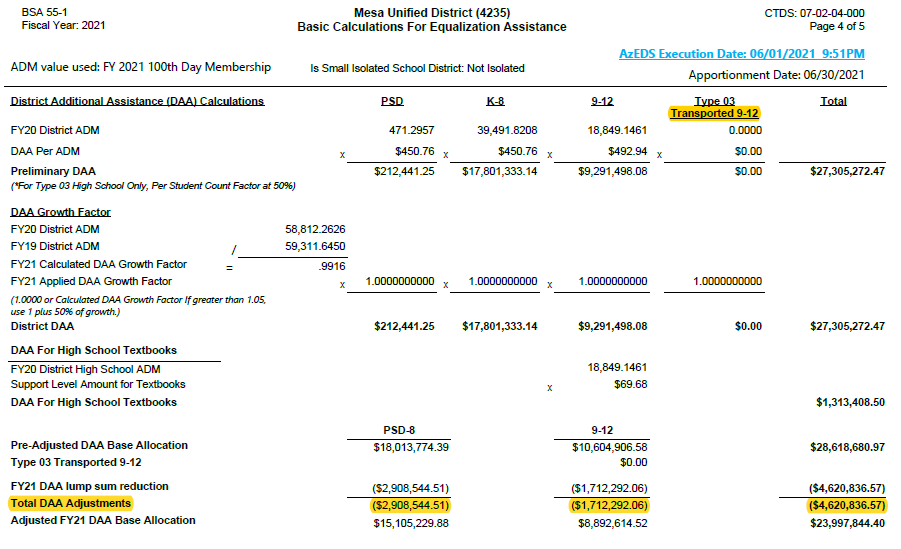 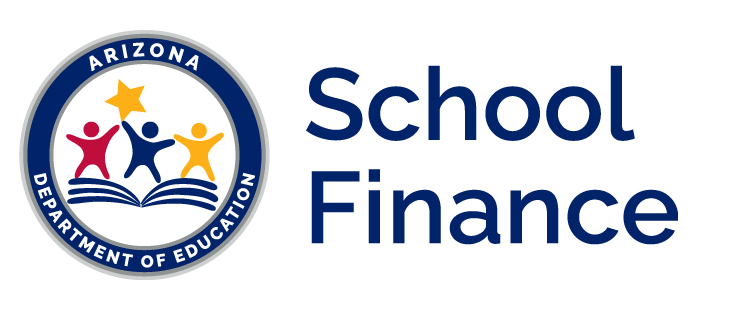 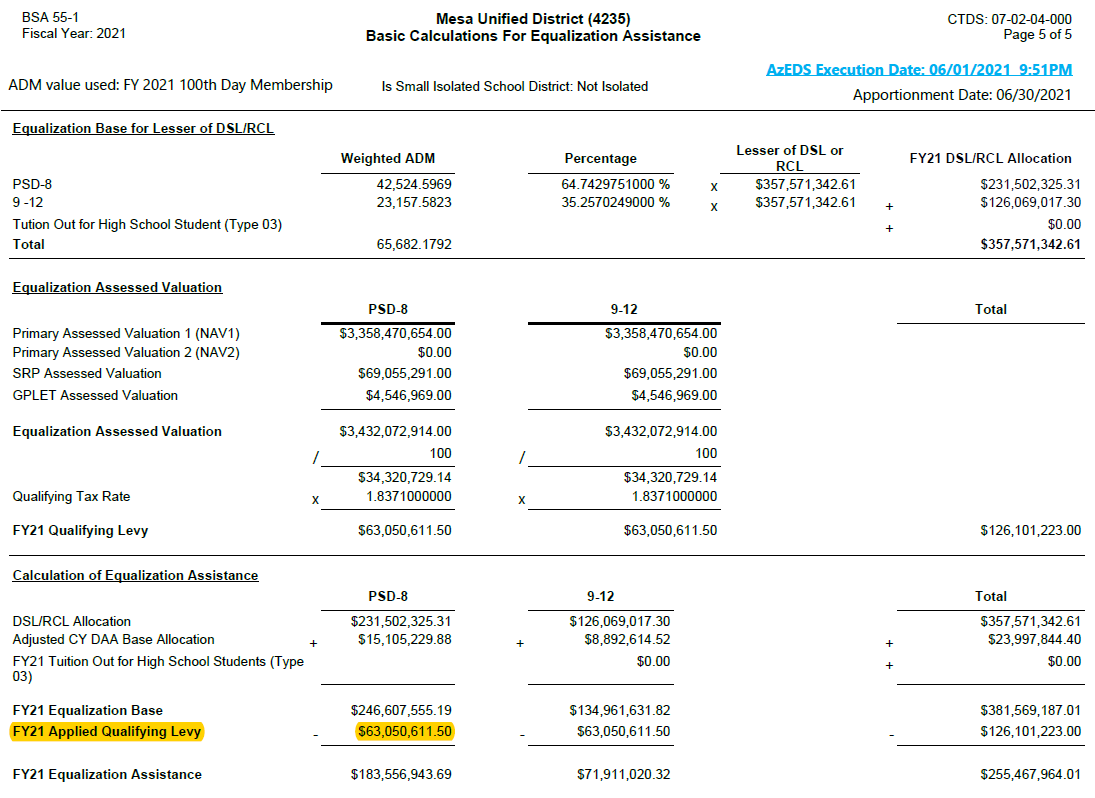 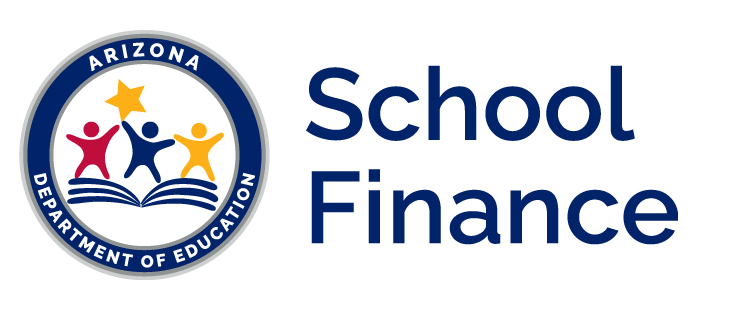 New District Payment Reports
BSA 64-1: Equalization Payment Schedule Detail
Summarizes monthly payment calculation based on annual equalization assistance, amounts received in previous months, and any adjustments
Previously known as APOR 64-1
BSA 55-1: District Equalization Report
Summarizes annual equalization base and equalization assistance based on student data and district characteristics
Previously known as APOR 55-1
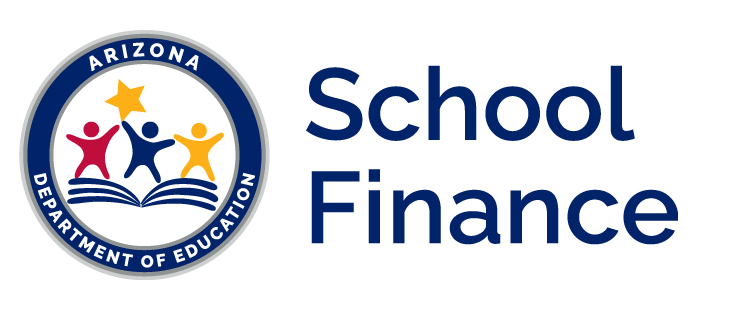 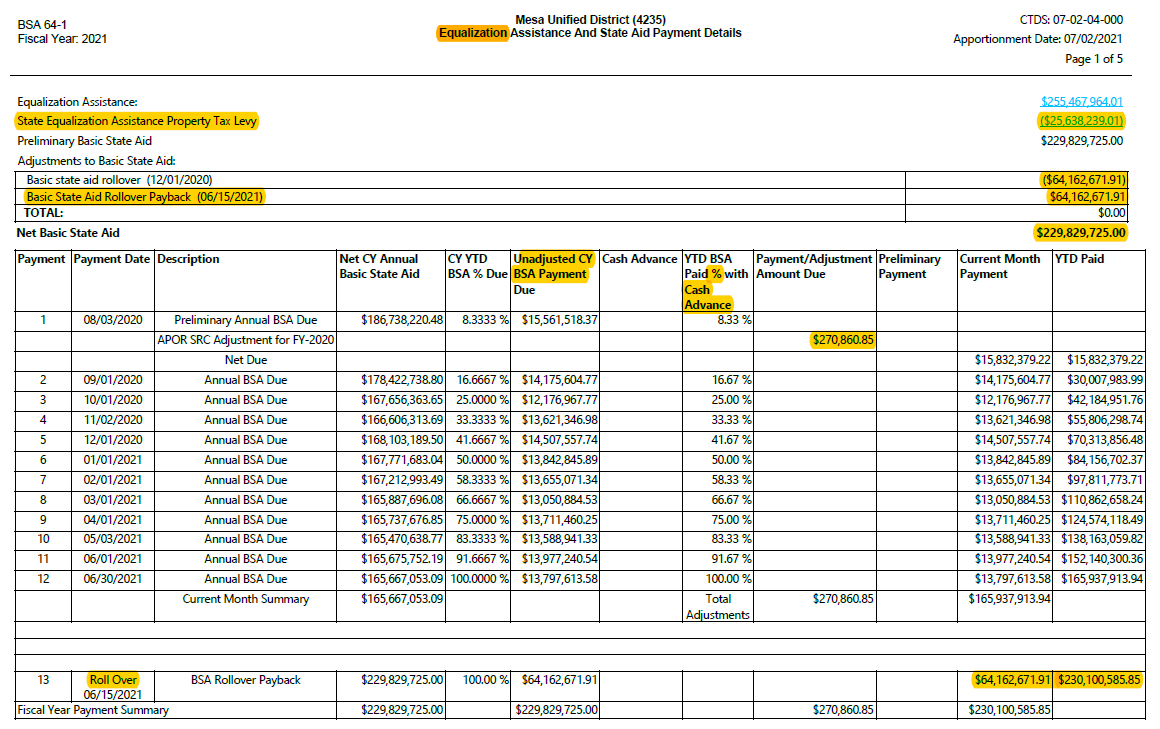 Unadjusted CY BSA Payment Due: 

Net CY Annual Basic State Aid * CY YTD BSA % Due for a payment period - Sum of Prior positive Unadjusted Due Value
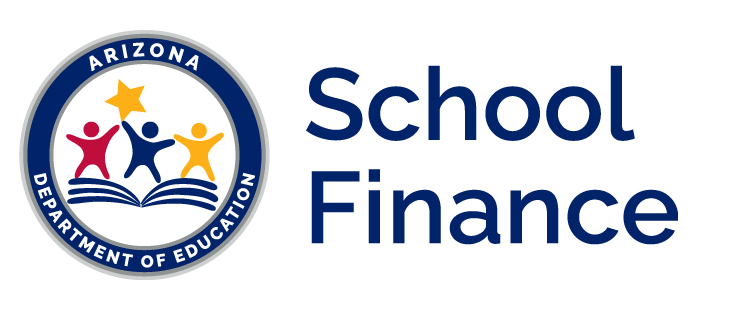 Teacher Experience Index (TEI) / SDER96
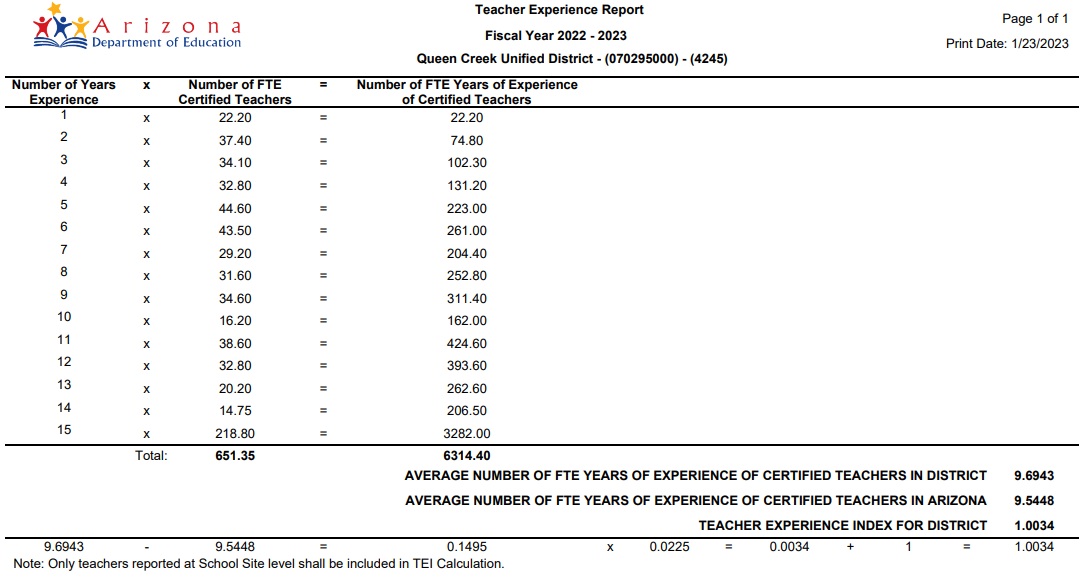 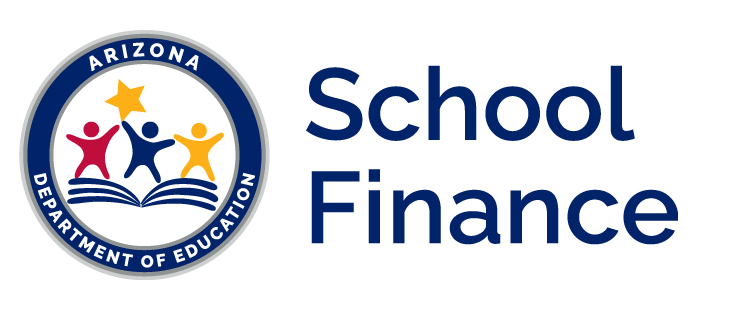 ADE SCHOOL FINANCE REPORTS
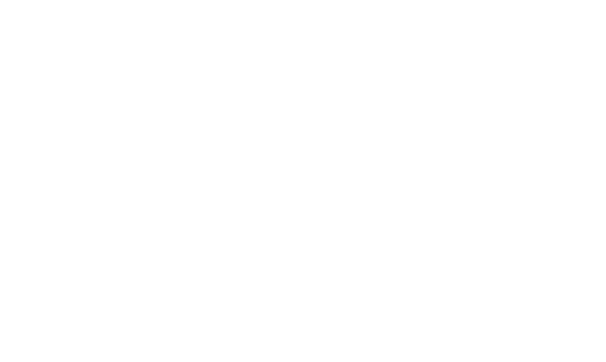 SECTION 3
Budget Reports
22
[Speaker Notes: This is a title page – please do not use for bulleted content]
Budget Reports
BUDG-25
Compares budget to ADE calculations for the current fiscal year

BUDG-75
Compares actual expenditures for the previous fiscal year to the budget

BUDG-AGD
Shows district share of expenditures subject to the Aggregate Expenditure Limit and at-risk expenditures
BUDG-25
To comply with A.R.S. 15-905
Compares budget to ADE calculations for the current fiscal year
First report is published in October, then will be updated monthly after each state aid payment cycle
BUDG-25 report compares the district’s budgeted expenditures to ADE calculated values and expenditure limits for the district
The BSA 55-1 report can be used to assist districts in aligning their student counts, TRCL, Type 03 Tuition, and RCL to ADE calculated values
BUDG-25 Letters are published in October and notify of over/under-budgeted expenditures
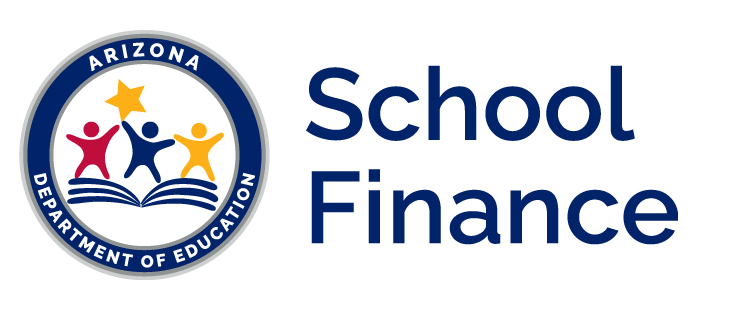 BUDG-25 Report
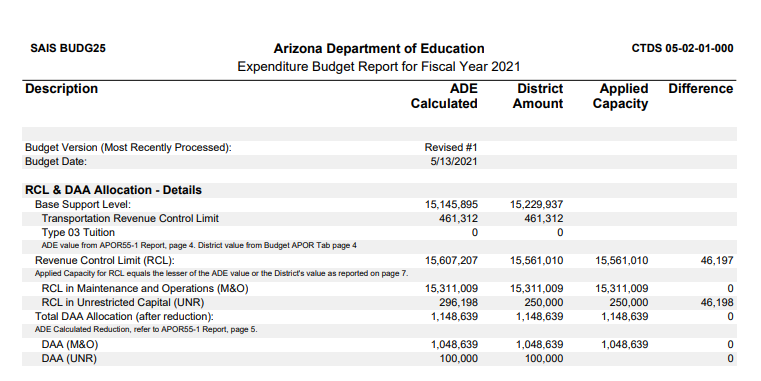 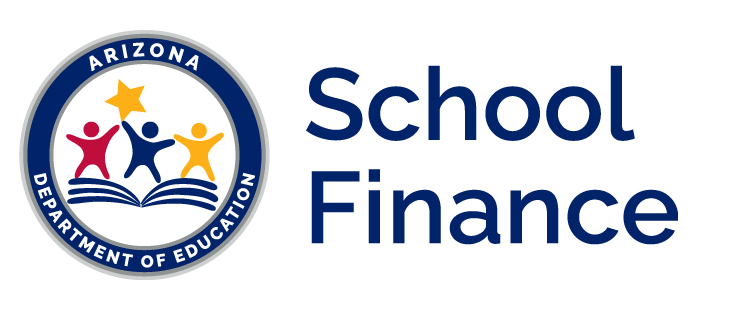 BUDG-25 Report
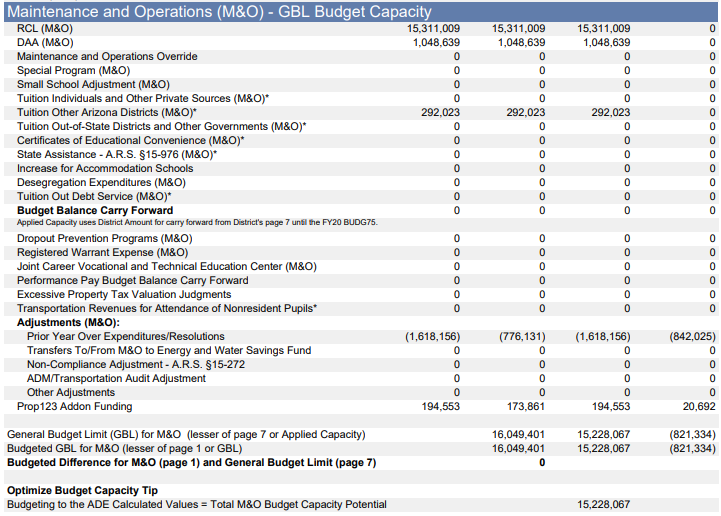 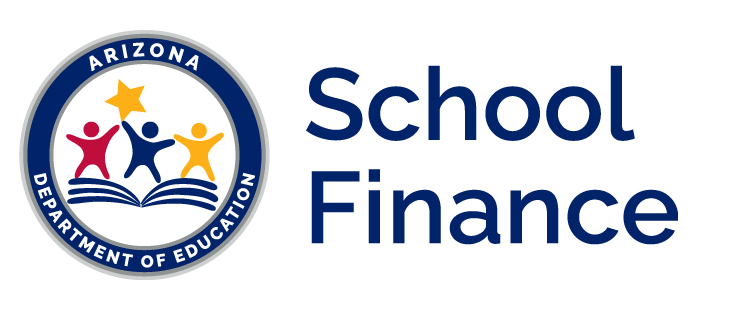 BUDG-25 Report
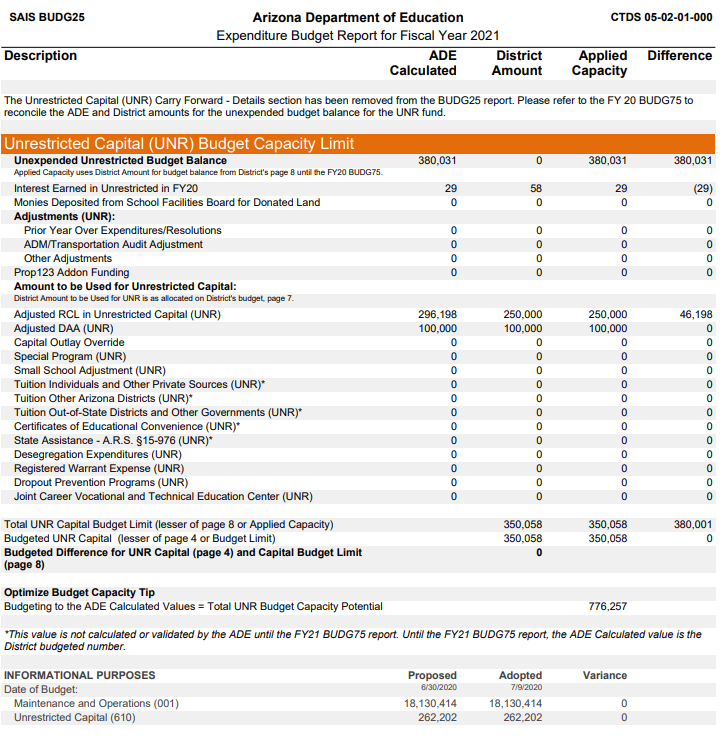 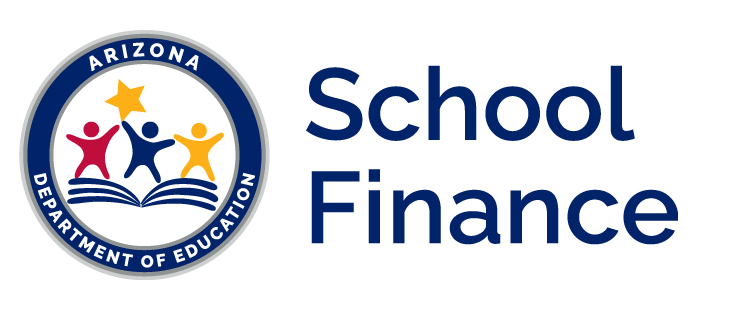 BUDG-25 Letter
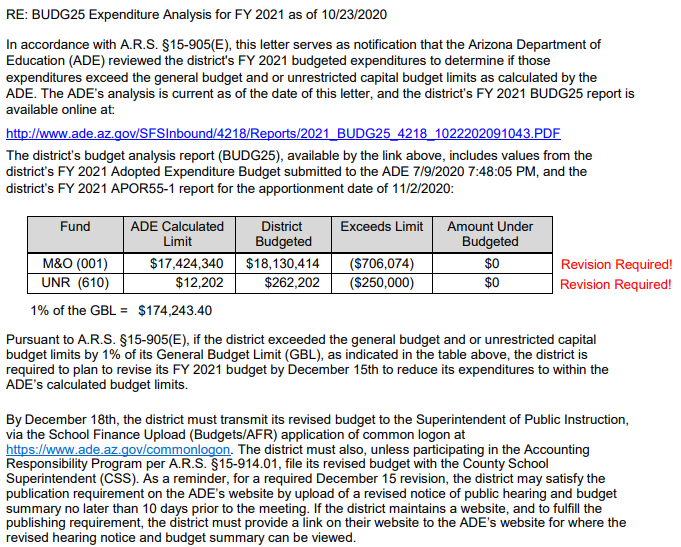 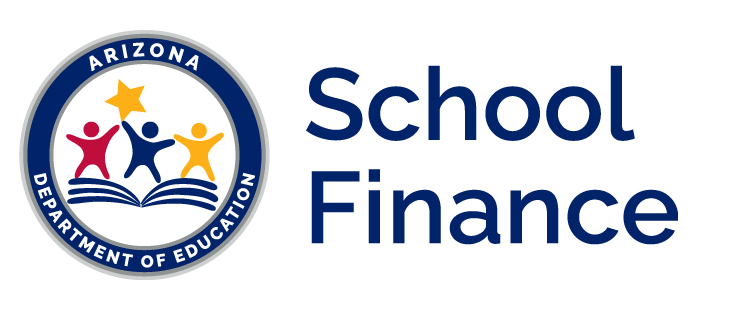 BUDG-75 reports are published in November of the next fiscal year.  This is the first notification of over expenditure for districts
Compares Districts Actual Expenditures from the AFR to ADE calculated actual expenditure limits for the district
BUDG-75 Reports
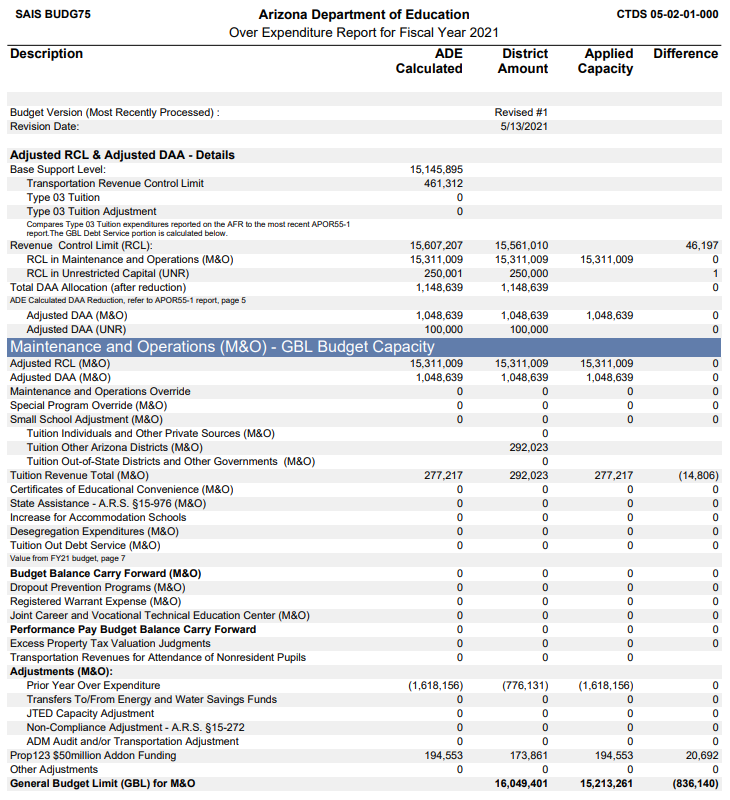 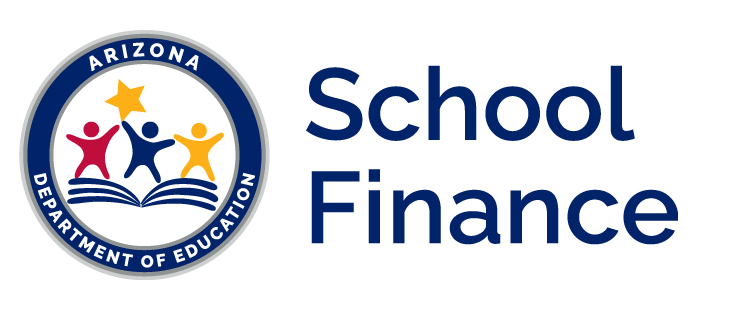 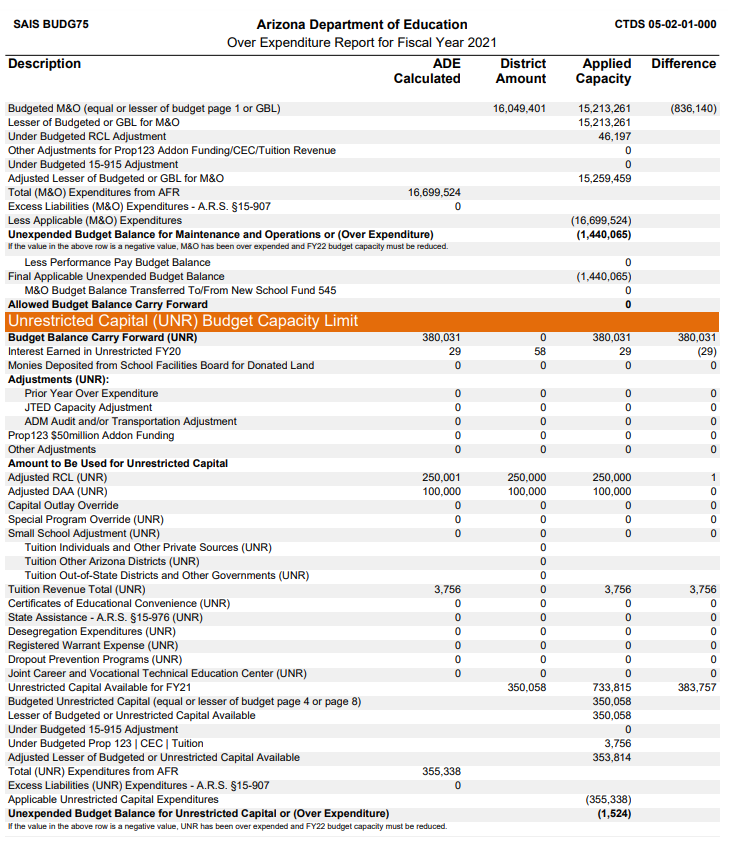 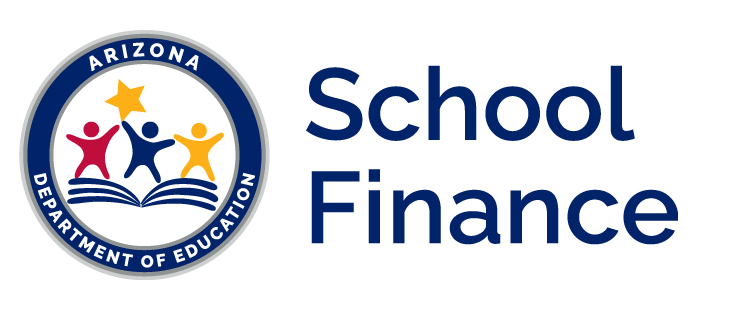 BUDG-75 Letters
BUDG-75 Letters are published in early February and notify districts of over/under of actual expenditures
If AFR Corrections are needed, please reach out to the SF Budget Team: SFBudgetTeam@azed.gov
Reduction in current year
Hardship Application: https://www.azed.gov/sites/default/files/2022/07/Hardship-Application.docx
Helpful Hot Topic on Correcting AFRs and School Level Reports: https://www.azed.gov/finance/correcting-afrs-and-school-level-reports
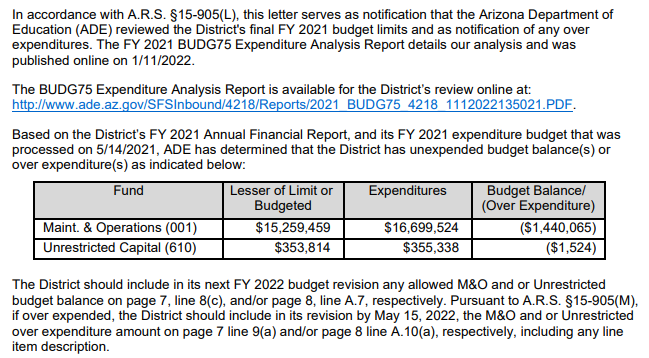 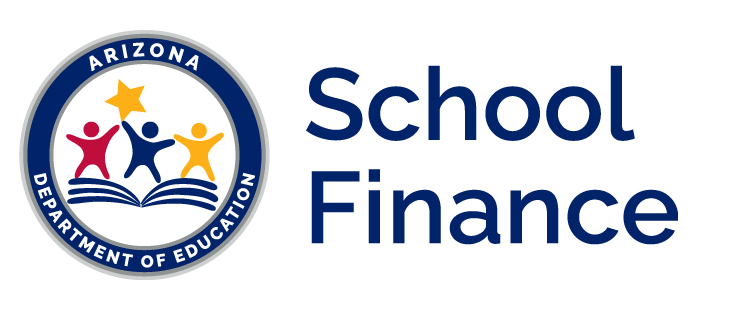 BUDG-AGD Report
Top of the report summarizes the calculation of applicable budgeted expenditures (expenditures subject to AEL)

Bottom shows statewide values and calculation of at-risk expenditures
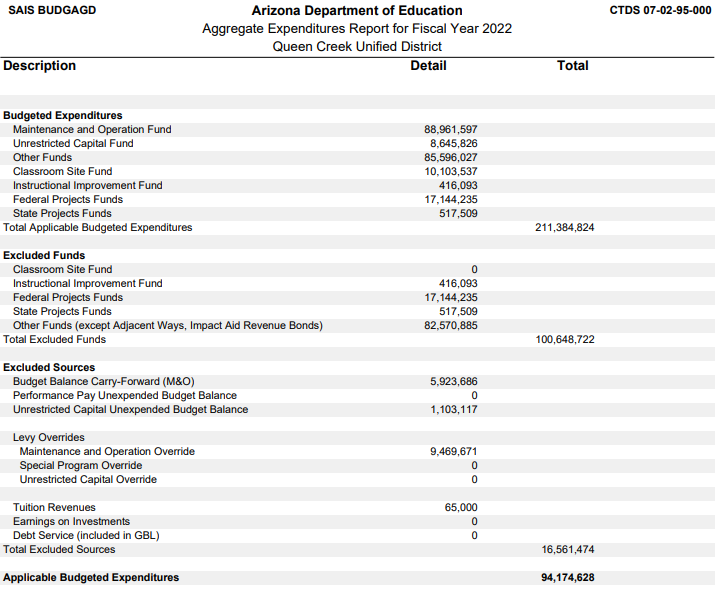 BUDG-AGD Report
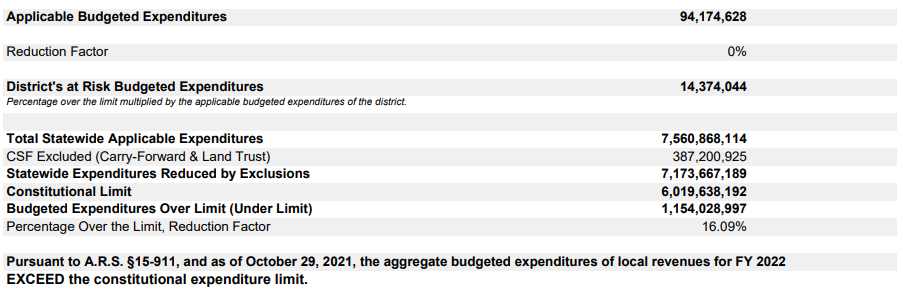 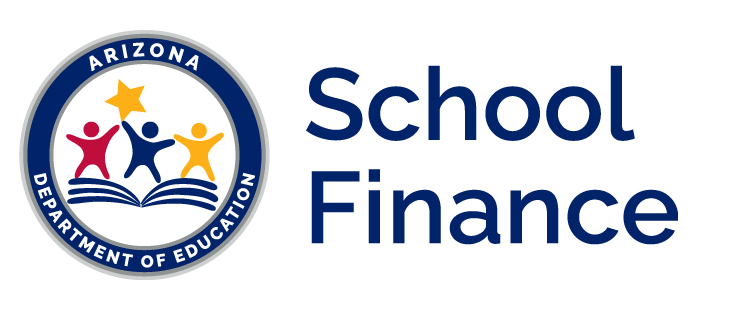 Thank You
Charlie Martin, Deputy Associate SuperintendentCharlie.Martin@AZED.gov(602) 542-8026